Pre assembly and tunnel assembly
Preparations including Assembly drawings
Christina Will
27.04.2021
Process of preparation for assembly
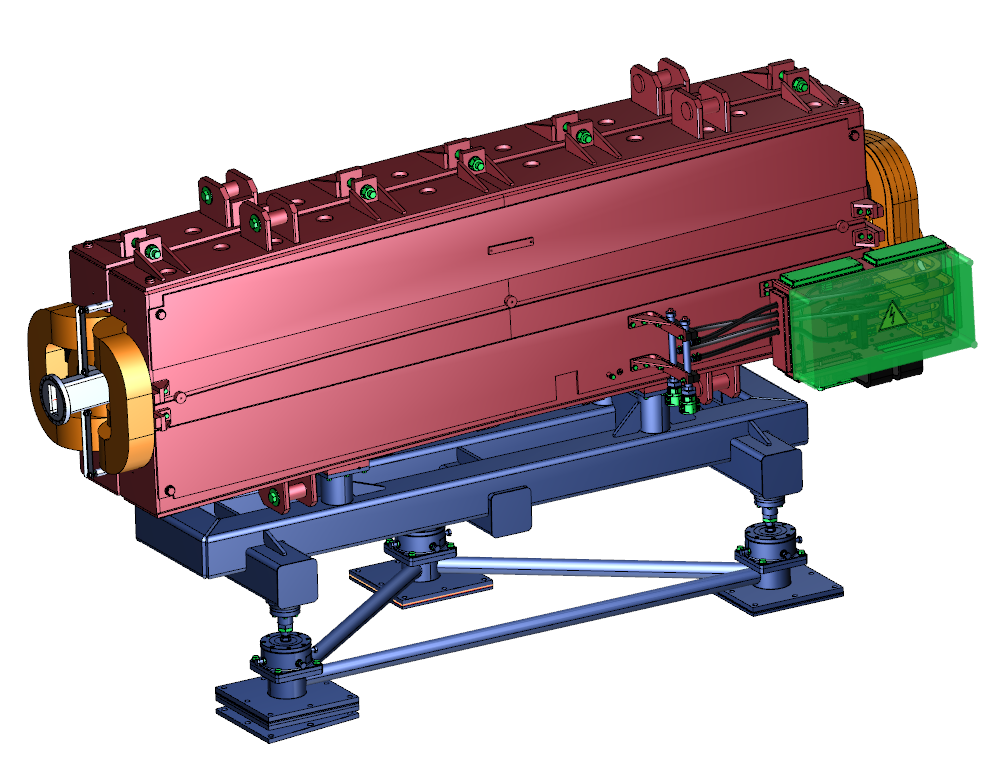 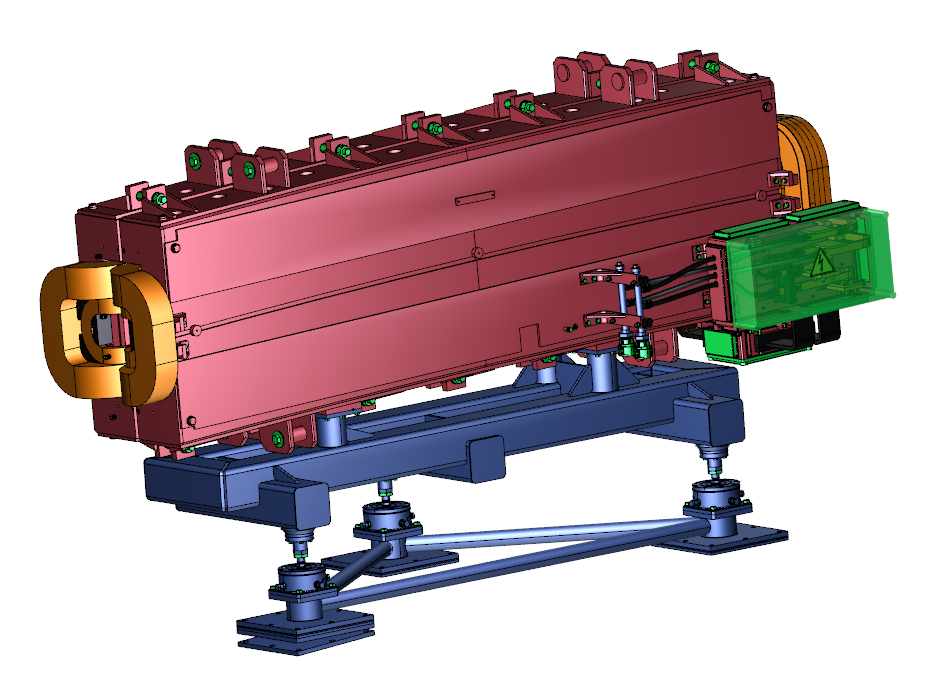 Production Engineering
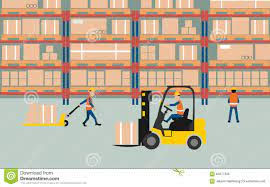 Pre Assembly
What
BOM
How
Drawing
AAW
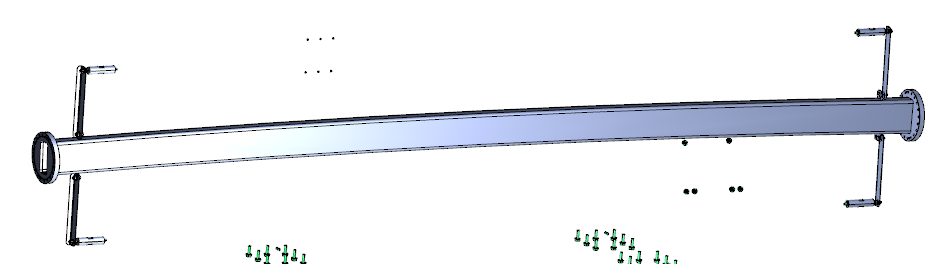 Who
AV, BGV, SPL, ML
assembly ready for installation in the tunnel
When
ML, BGV
Production Engineering
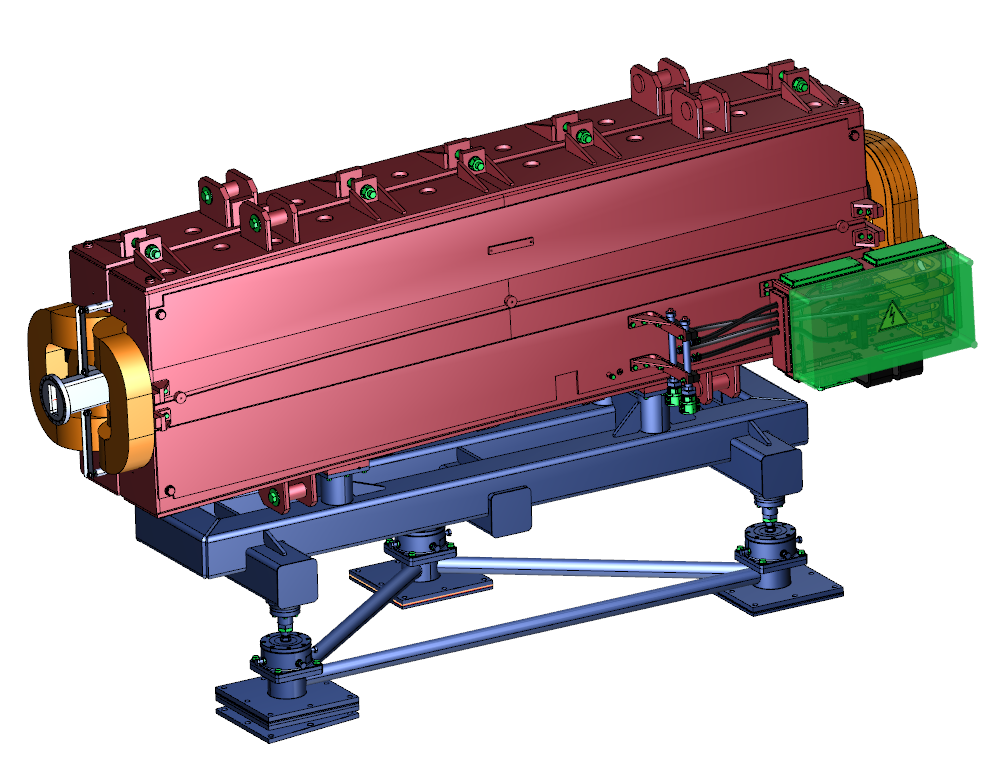 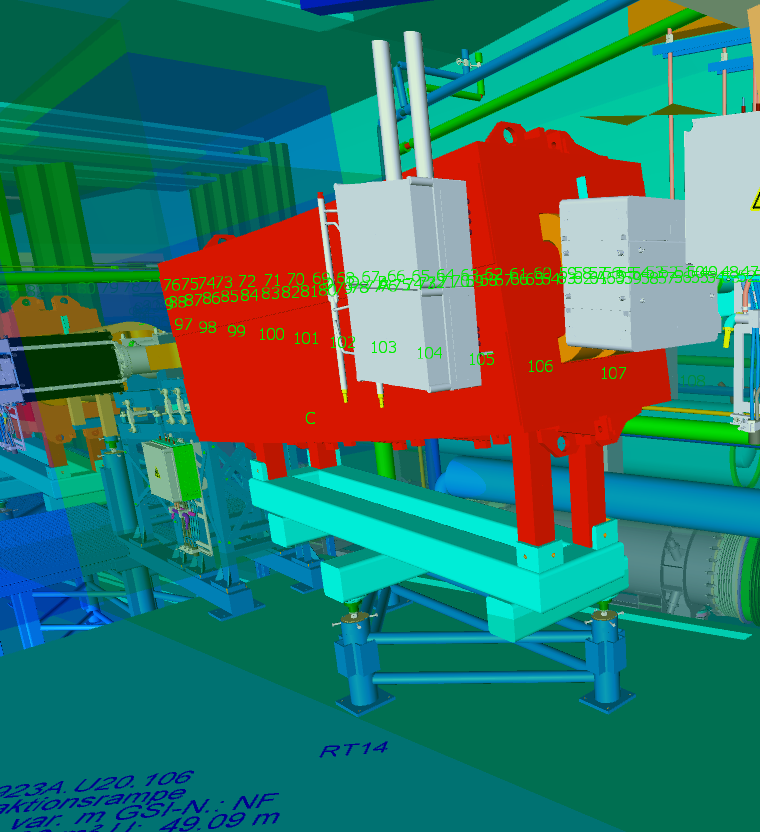 What
BOM
Tunnel Assembly
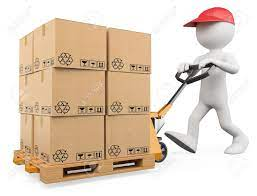 How
Drawing
AAW
Who
AV, BGV, SPL, ML
AAW – Arbeitsanweisung (working advice)
AV – Team Arbeitsvorbereitung, Work preparation
SPL – Subporjectleader
ML – Head of Assembly tasks
BOM- Bill of Material (part list)
When
ML, BGV, SPL
29.04.2021
2
Assembly drawings/ Definition
A technical drawing is a graphical document that is mainly used in mechanical engineering and plant construction and partly also contains in written form the information required for the production of an individual part or the assembly to a subassembly or the complete machine. It also serves as part of the technical product documentation. The technical drawing is the "language" of engineers. 
DIN 199 defines it as follows: "A technical drawing is a drawing of the type and completeness required for technical purposes, e.g. by adherence to rules of representation and dimensional entries." This definition takes into account the complex process required to produce complete, standard-compliant technical drawings, which is called technical drawing.
1
Assembly drawing:
Identifies the components to be assembled and provides the information necessary for assembly
Is the basis for work planning, the planning of work equipment, the planning of logistics and the planning of quality assurance.
[1] https://www.google.com/url?sa=t&rct=j&q=&esrc=s&source=web&cd=&cad=rja&uact=8&ved=2ahUKEwitu8PdqI_wAhWwgf0HHVzfAoQQFjAAegQIBRAD&url=https%3A%2F%2Fde.wikipedia.org%2Fwiki%2FTechnische_Zeichnung&usg=AOvVaw0_QjkgqSxZ8QjOKFf8EkXc
29.04.2021
3
Potential contents of assembly drawings
29.04.2021
4
Possible contents of assembly drawings
29.04.2021
5
Potential contents of assembly drawings
29.04.2021
6
Example Drawing for Pre Assembly
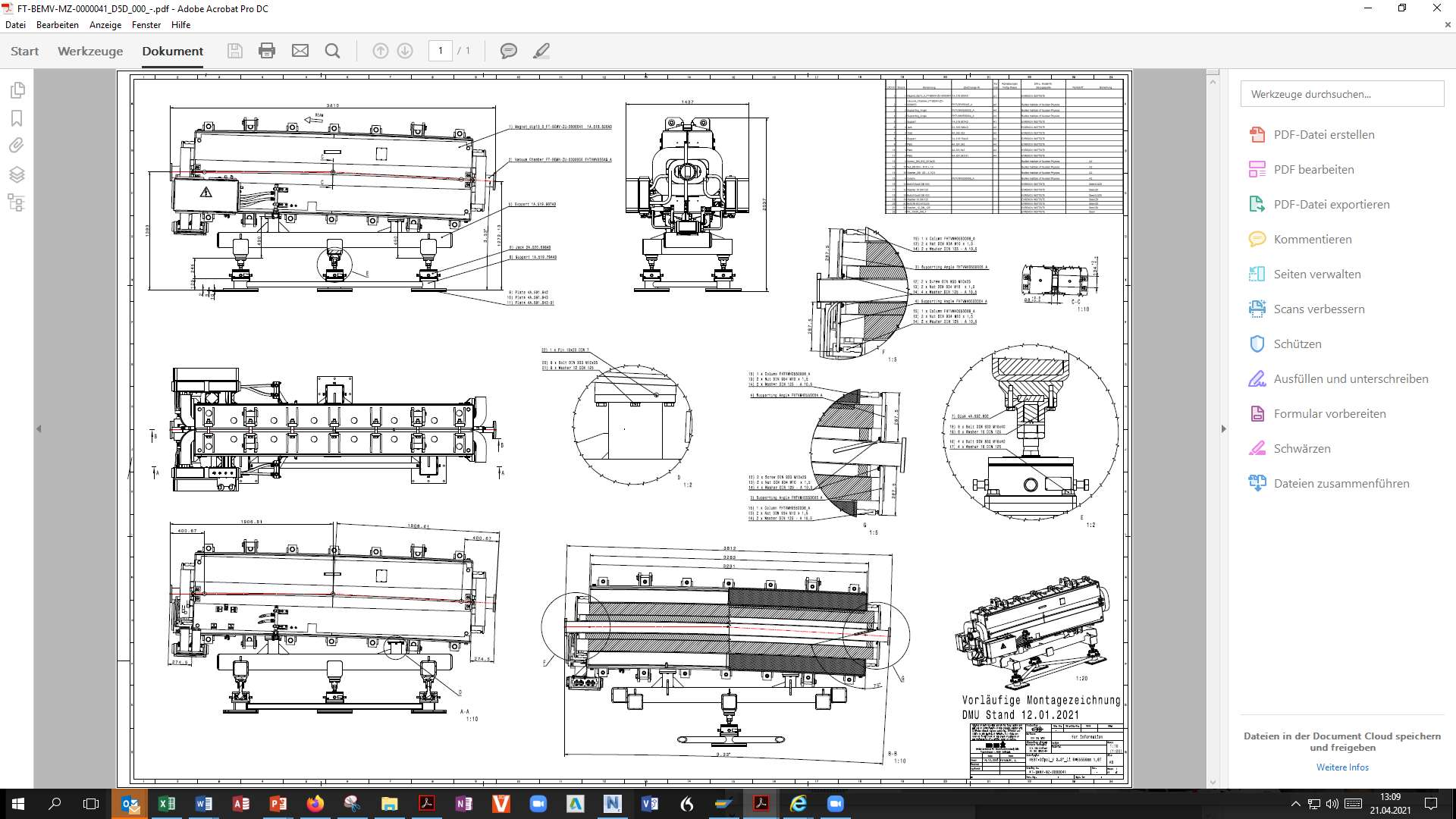 29.04.2021
7
Example Drawing for Pre Assembly
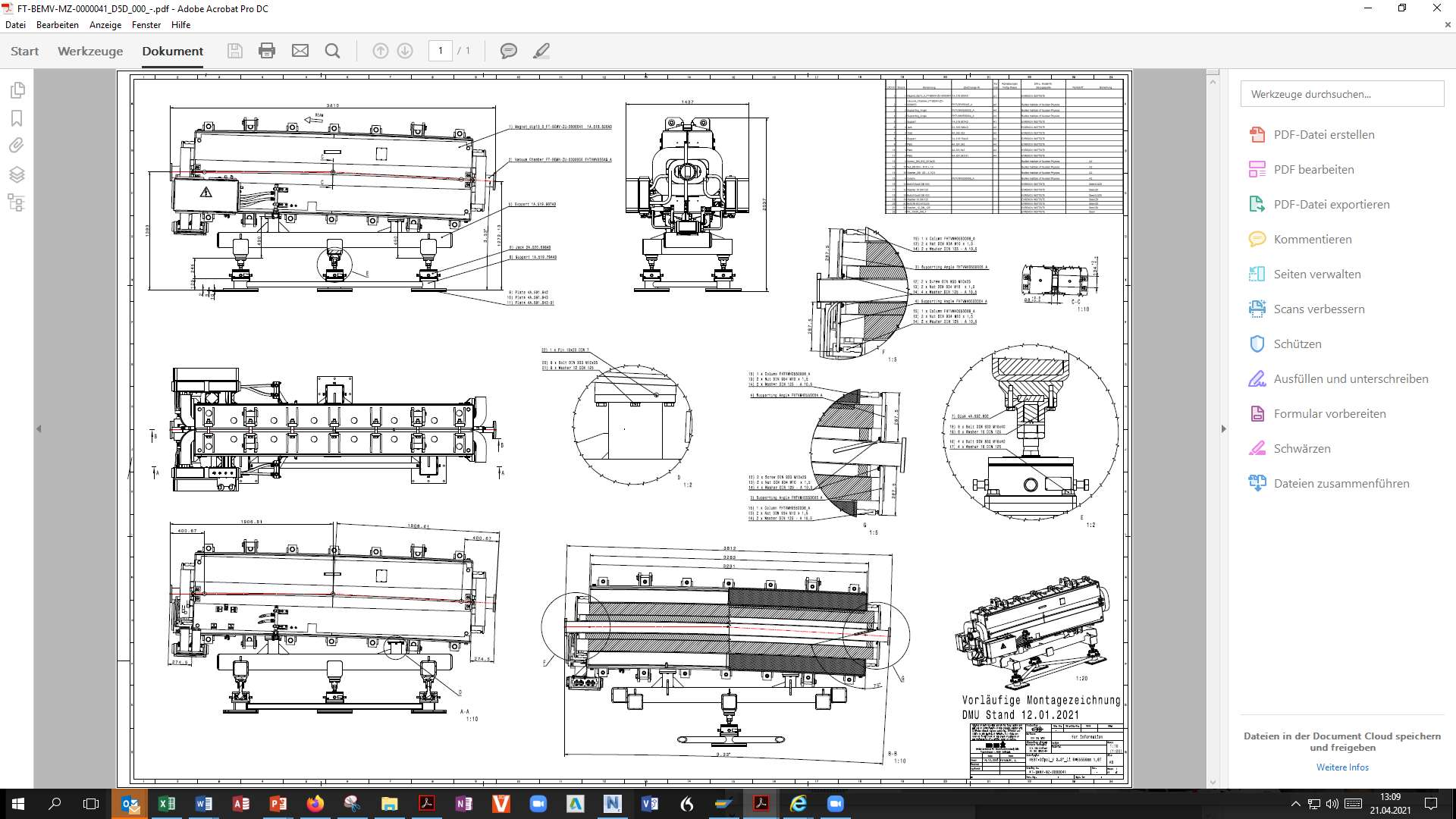 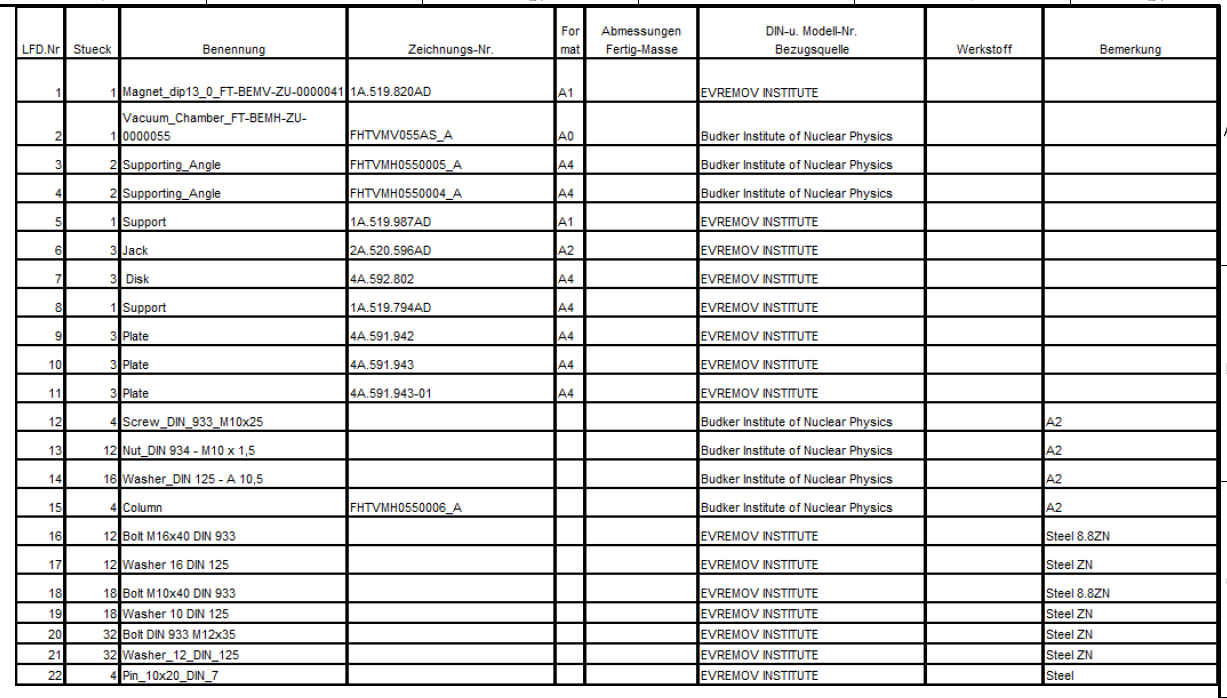 29.04.2021
8
Example Drawing for Pre Assembly
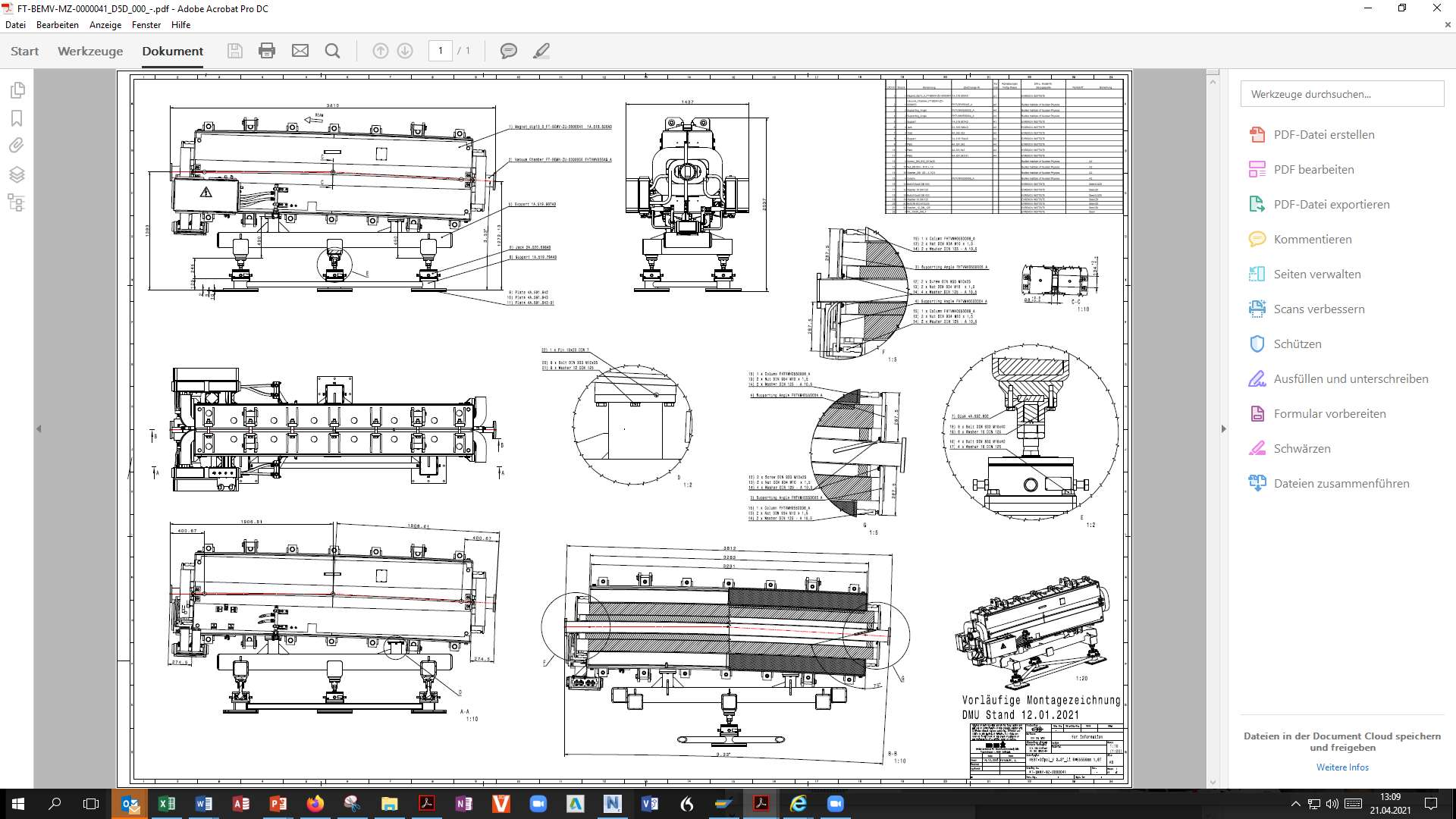 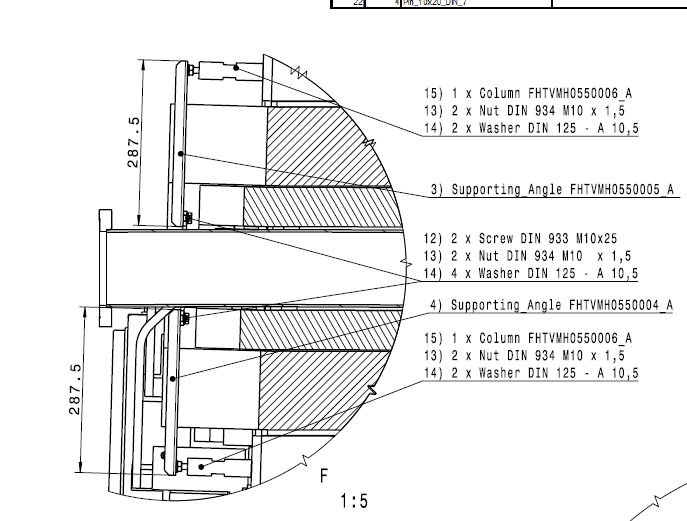 29.04.2021
9
Installation in the tunnels
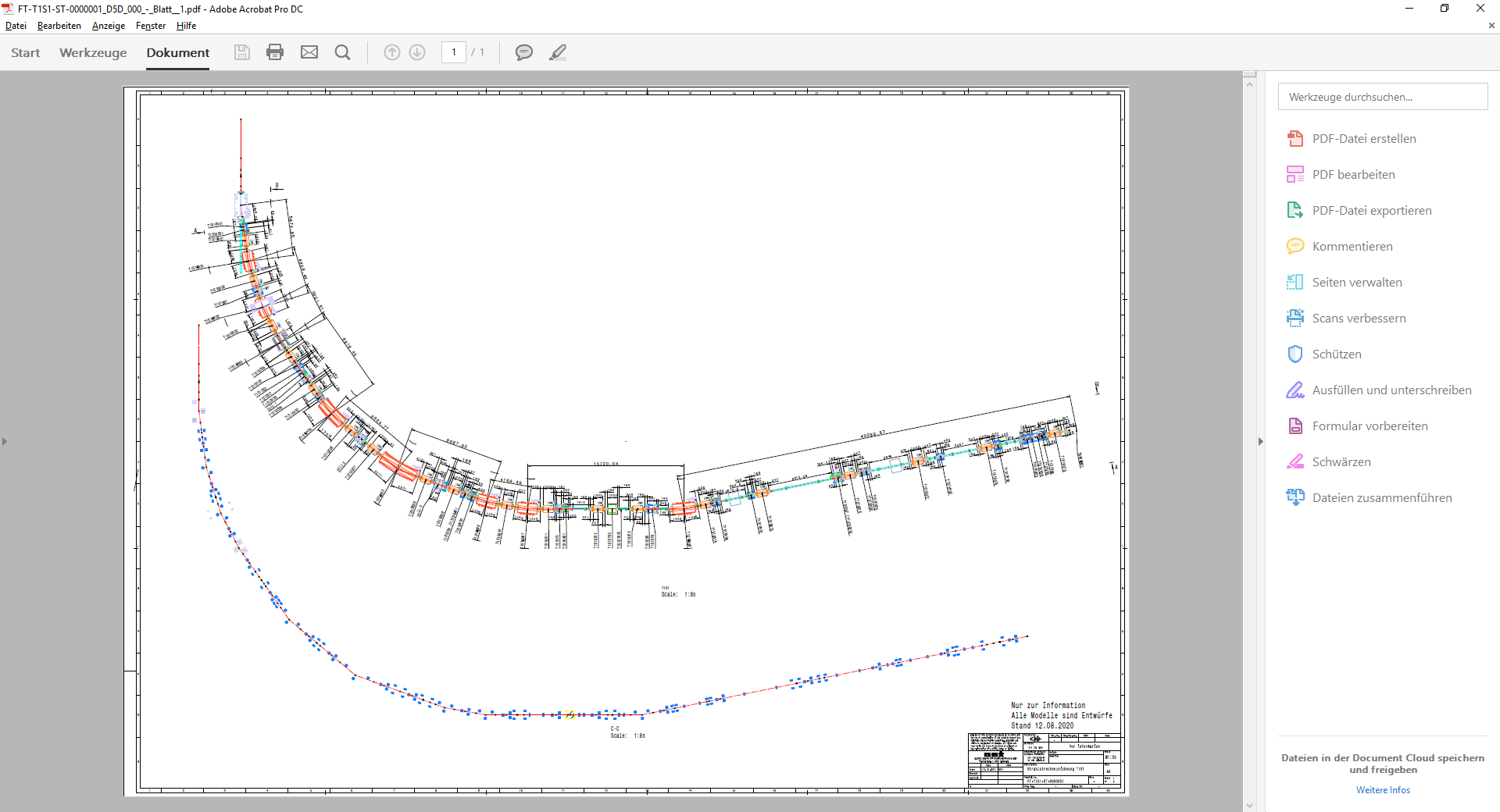 29.04.2021
10
Installation in the tunnels/ details
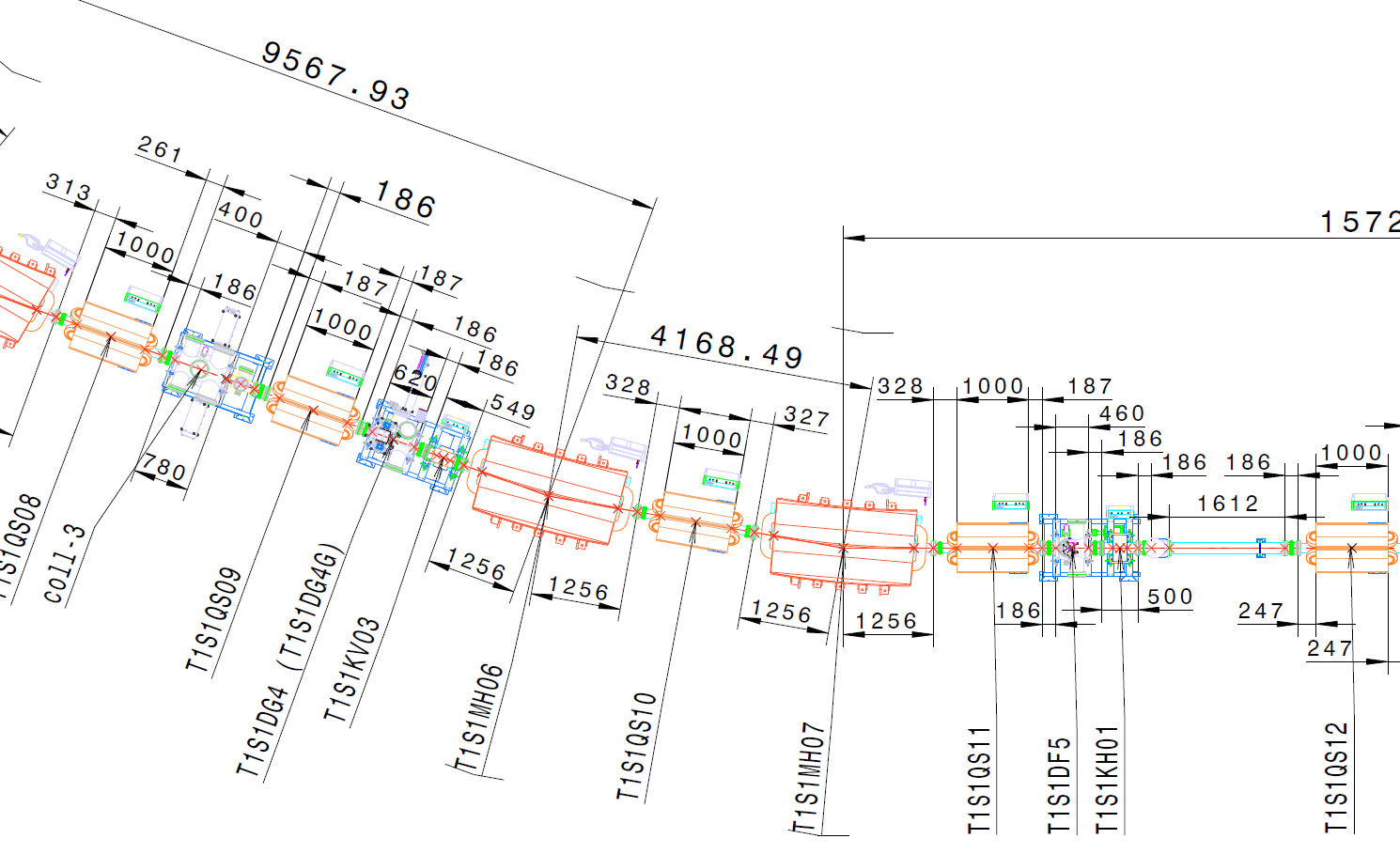 29.04.2021
11
Installation in the tunnels/ details
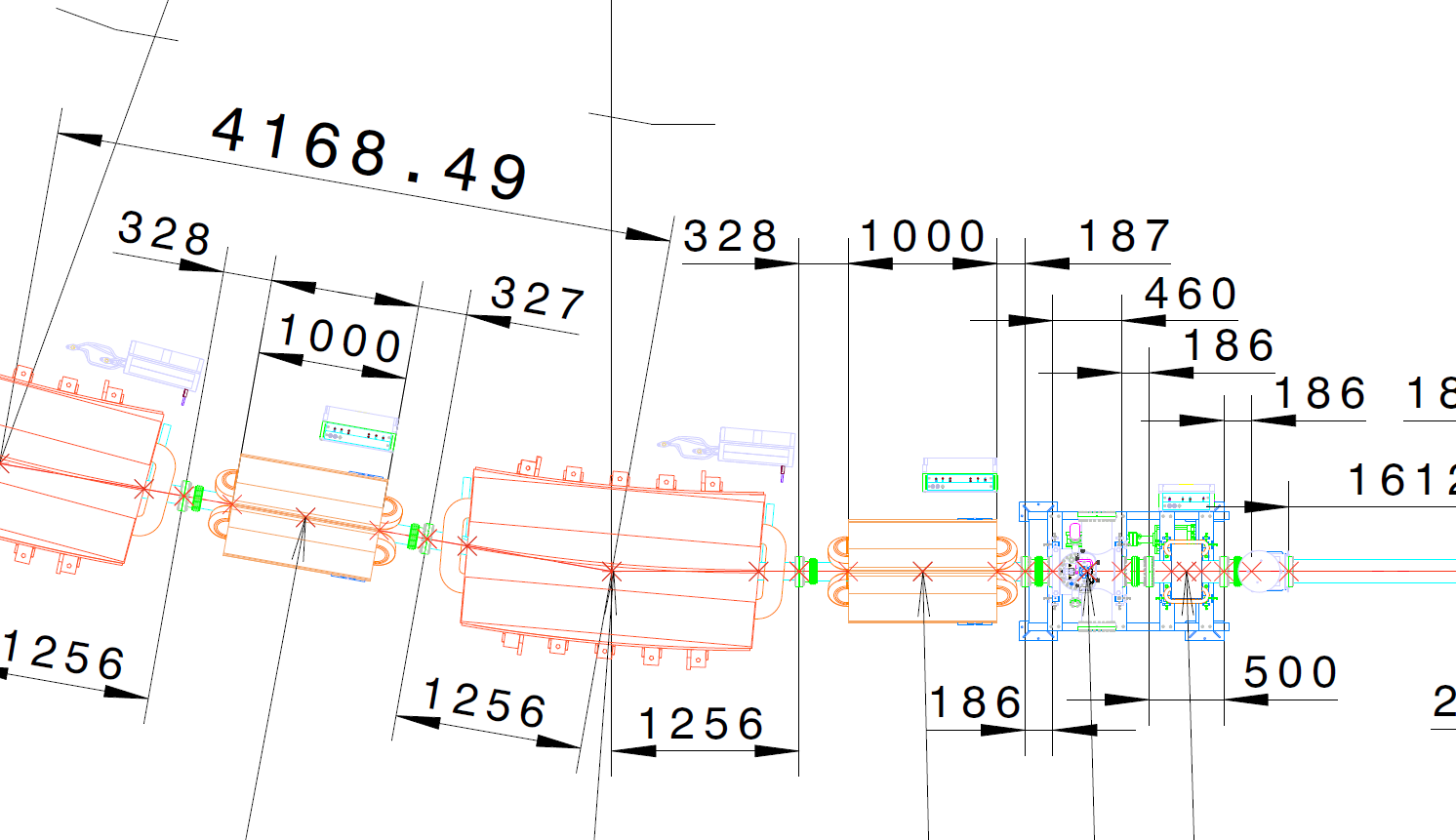 As Information for positioning
Blueline
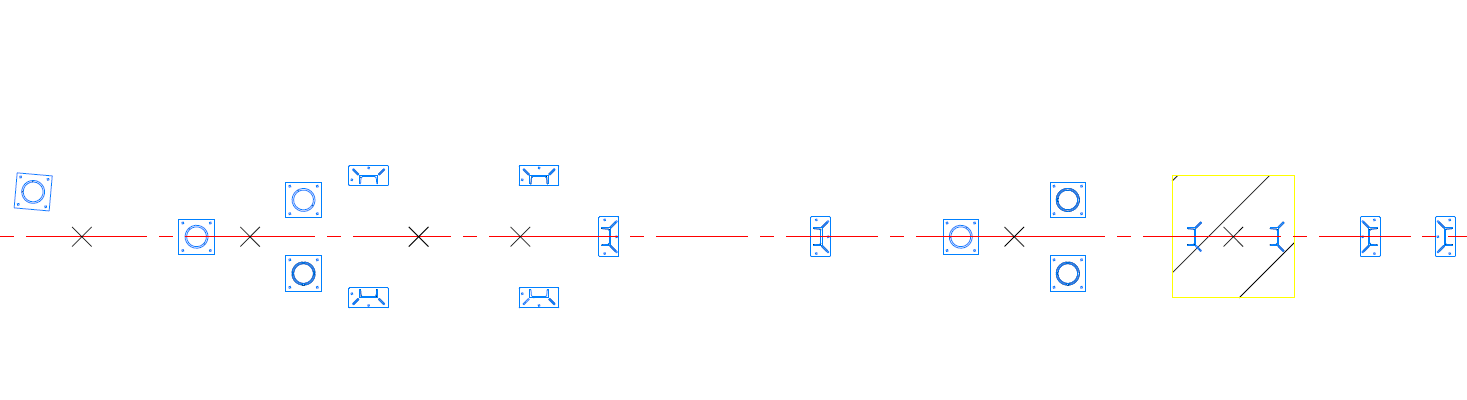 Blueline
29.04.2021
12
Production Engineering
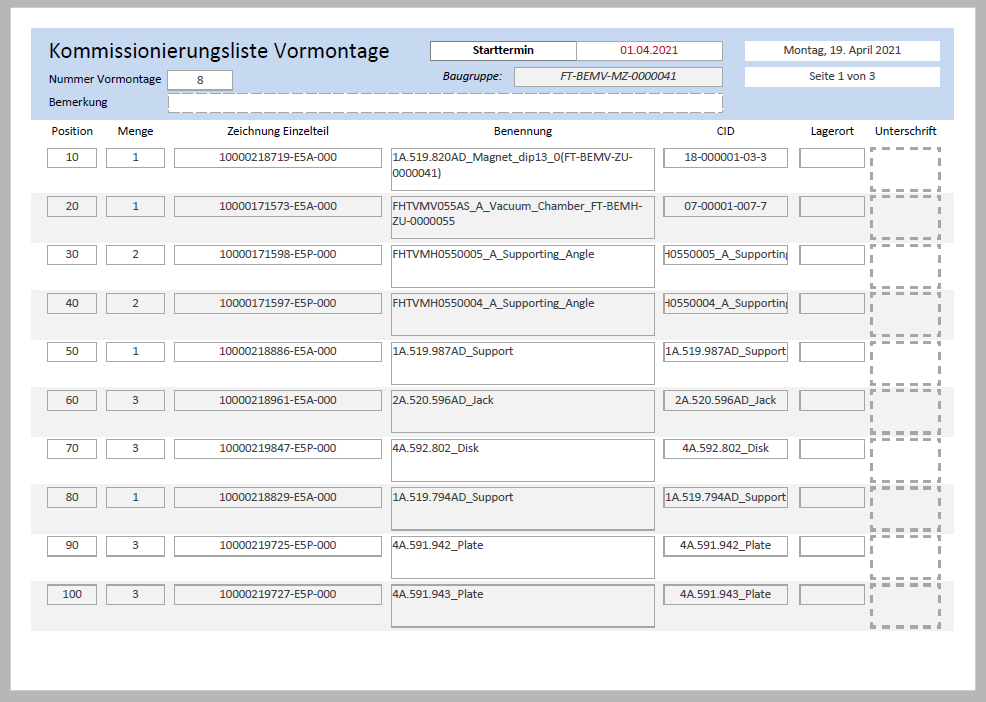 Documentation
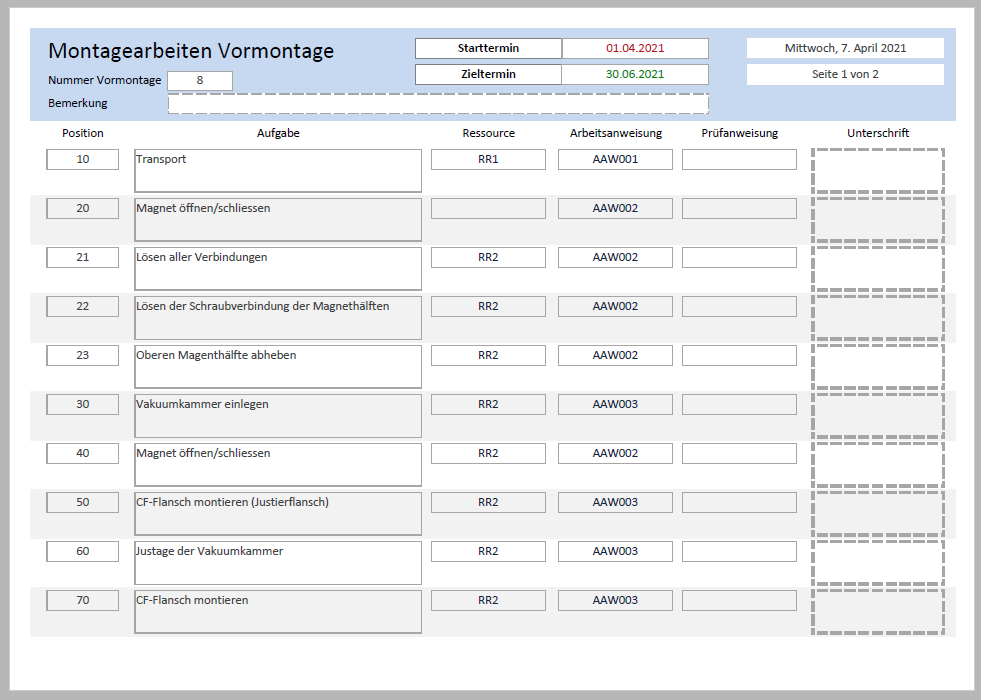 ADR + BOM
Database for Production Engineering
AAW
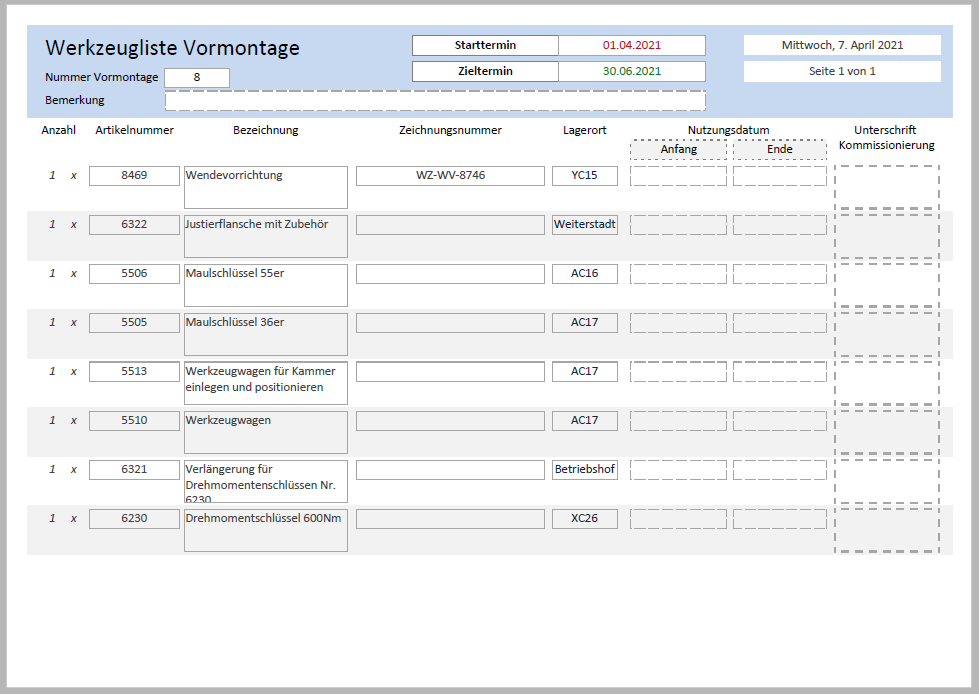 Preparation of commissioning list (Logistic
Preparation of the work steps list
Preparation of the tool list
Preparation of the list of transport aids
Manuals
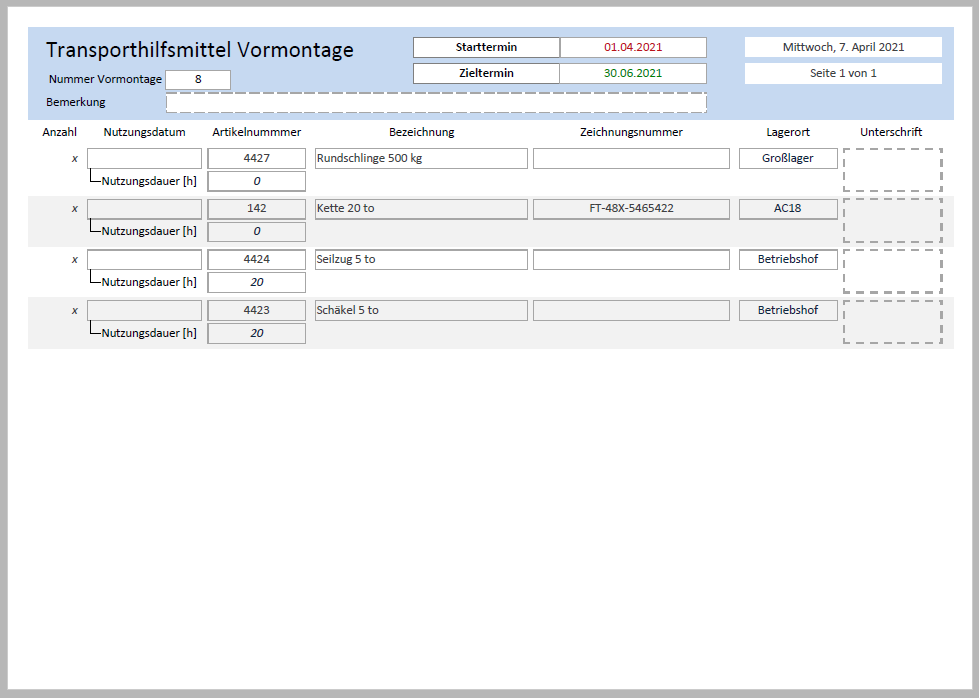 FAT Protocols
Risk analysis
QA- Step!!!
ADR – Assembly drawing
29.04.2021
13
Summary
Assembly drawings are the basis for:
the technical planning of the assembly processes
the technological planning of the assembly processes
the planning of the necessary resources (personnel, time, assembly stations)
the planning and development of assembly tools
the planning of means of transport
etc.

Planning for assembly work is a time-consuming process.
This is due to the limited space and personnel resources available for assembly. Due to technical peculiarities, careful pre-planning is of particular importance in order to enable both time- and cost-optimised processing of the tasks.
29.04.2021
14
Questions?
29.04.2021
15